La mutation
X-Men
La mutation génétique
modification de l’							 d’une cellule
changement de l’			 spécifique des bases A, G, C et T
L’ours noir Kermode
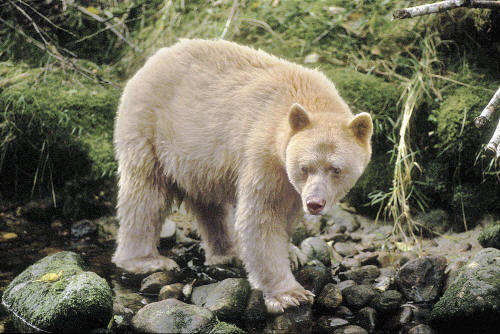 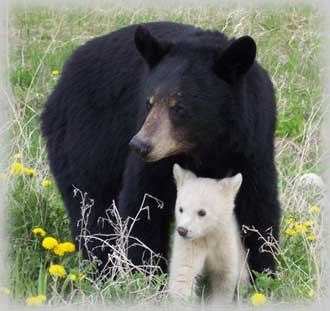 Les types des mutations
une 						 
(il 				 une base)
une 						
(une base est 				)
une 						
(une base est 				 par une autre base)
La mutation négative
Une mutation qui est 			 à un individu
Ceci réduit les chances de
				 ou de 		     à des organismes porteurs de cette mutation
Ex :
La mutation positive
une mutation qui est 			 ou 
				 à un individu
Ex : Les gens qui sont résistant au VIH
La mutation neutre
Une mutation qui cause une changement 
qui n’est 		 			 	
	à un organisme.
Une mutation qui 		 	 
		 du tout sur l’organisme.
Les mutagènes
sont des 				 ou des 
				 qui peuvent
				 des mutations dans l’ADN
Ex : virus biologique (verrues), 
			 	, 				, les polluants comme le mercure, les 				, etc.